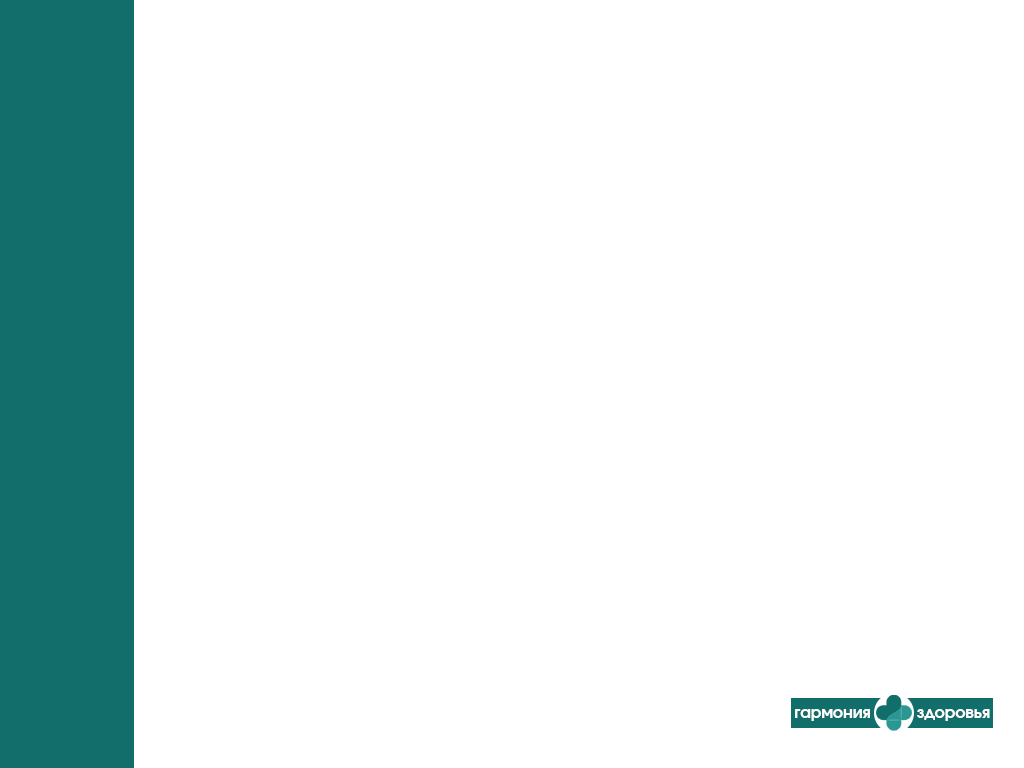 Компания «Гармония здоровья» находится в поисках сотрудников
Мы активно ищем: 
бухгалтеров на первичную документацию; 
бухгалтеров по расчёту заработной платы;
финансовых аналитика;  
маркетологов;
5. SMM-специалиста;
6. менеджера по ассортименту; 
7. старшего менеджера по персоналу;
9. программистов.
Мы входим в топ-200 в Рейтинге работодателей России (крупные компании).
«Гармония здоровья» - большая и дружная команда, штат которой насчитывает более 1400 человек. 
У нас собственная IT-платформа, команда опытных управленцев и специализированные программы для работы и обучения персонала.
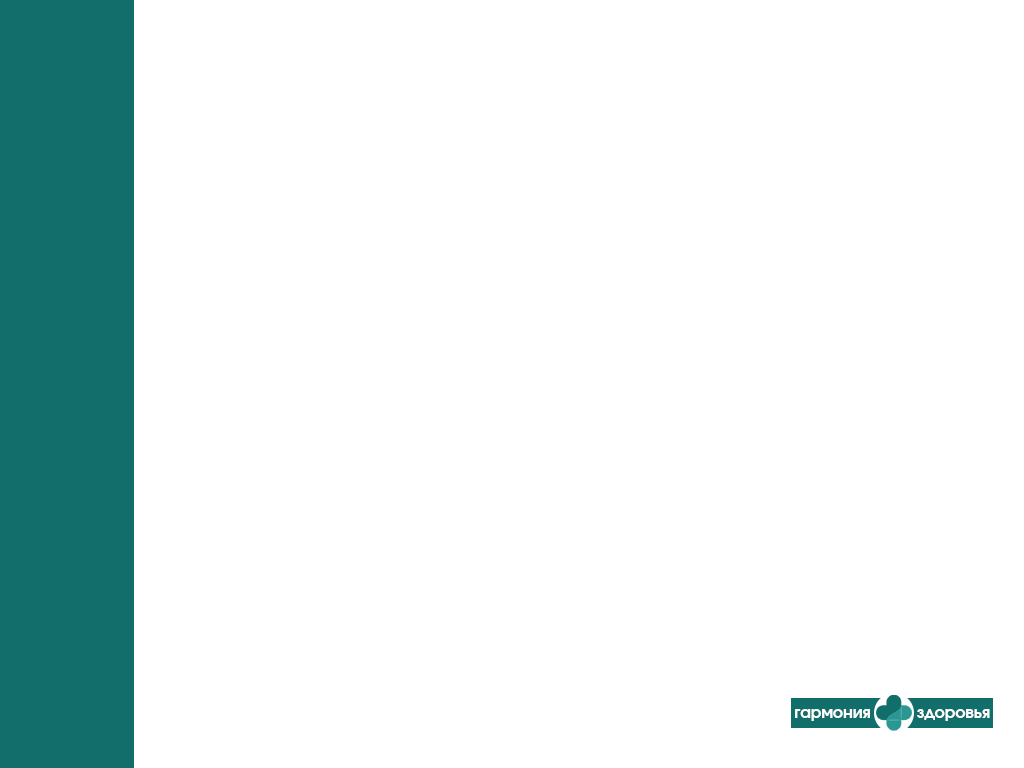 Мы располагаемся в 13 регионах страны: 
Республика Саха (Якутия)
Республика Тыва
Республика Хакассия
Иркутская область
Красноярский край
Кемеровская область
Новосибирская область
Алтайский край
Тюменская область
Московская область
Ленинградская область
Краснодарский край
Республика Крым
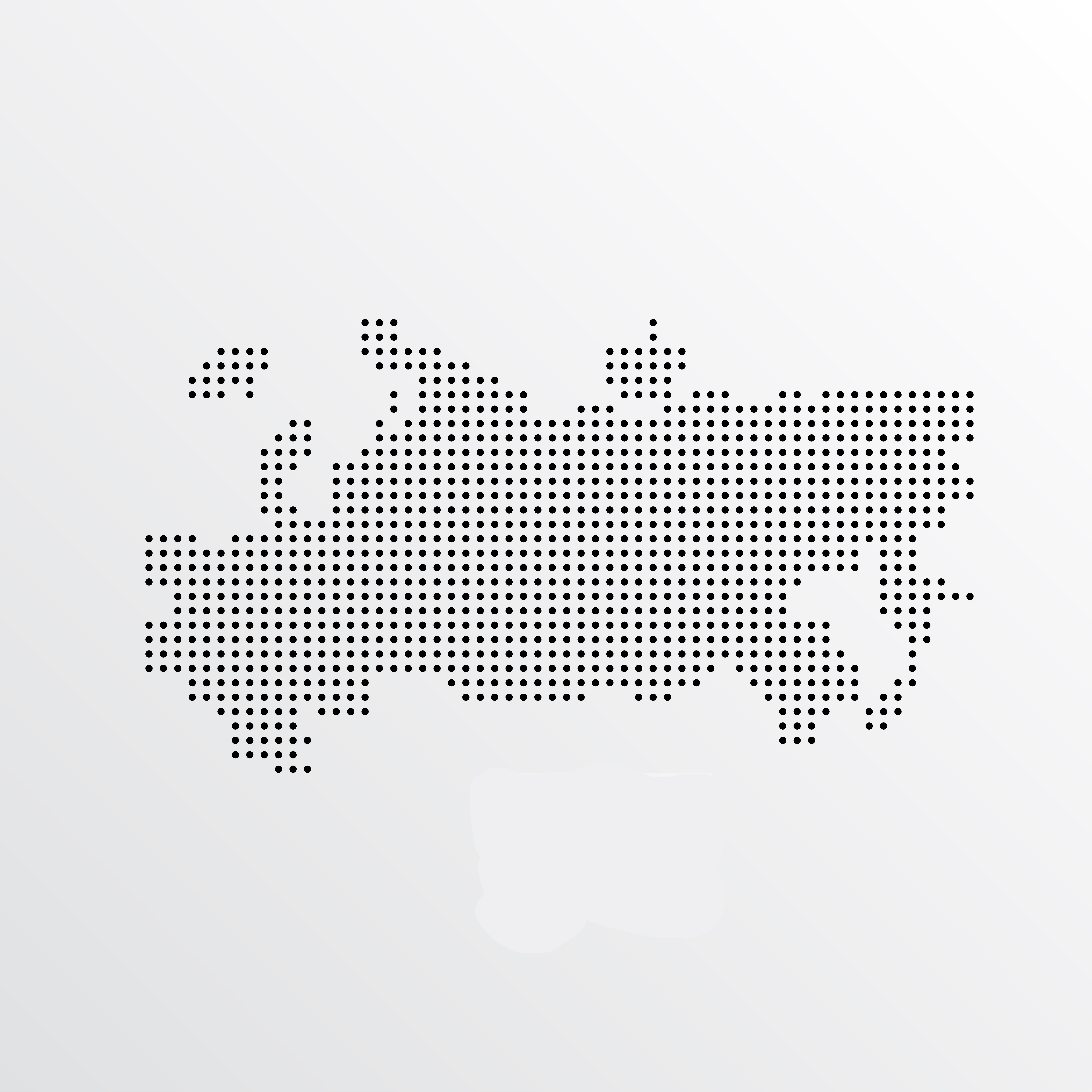 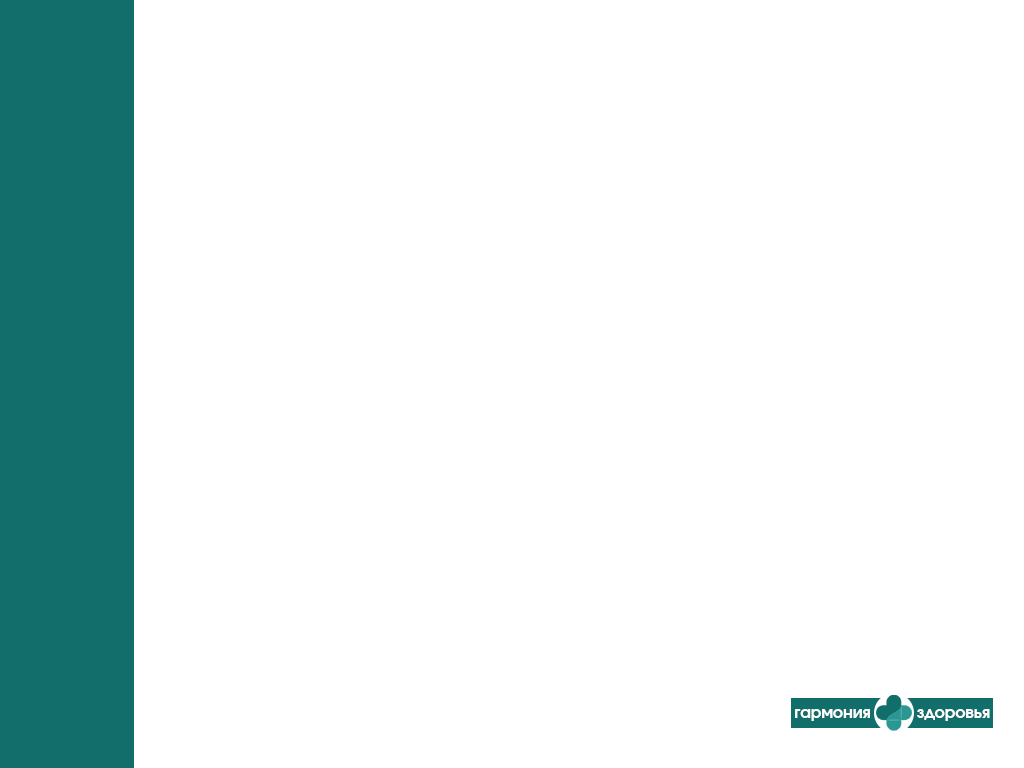 Мы готовы оказывать содействие в трудоустройстве студентов и выпускников, а также в прохождении практик
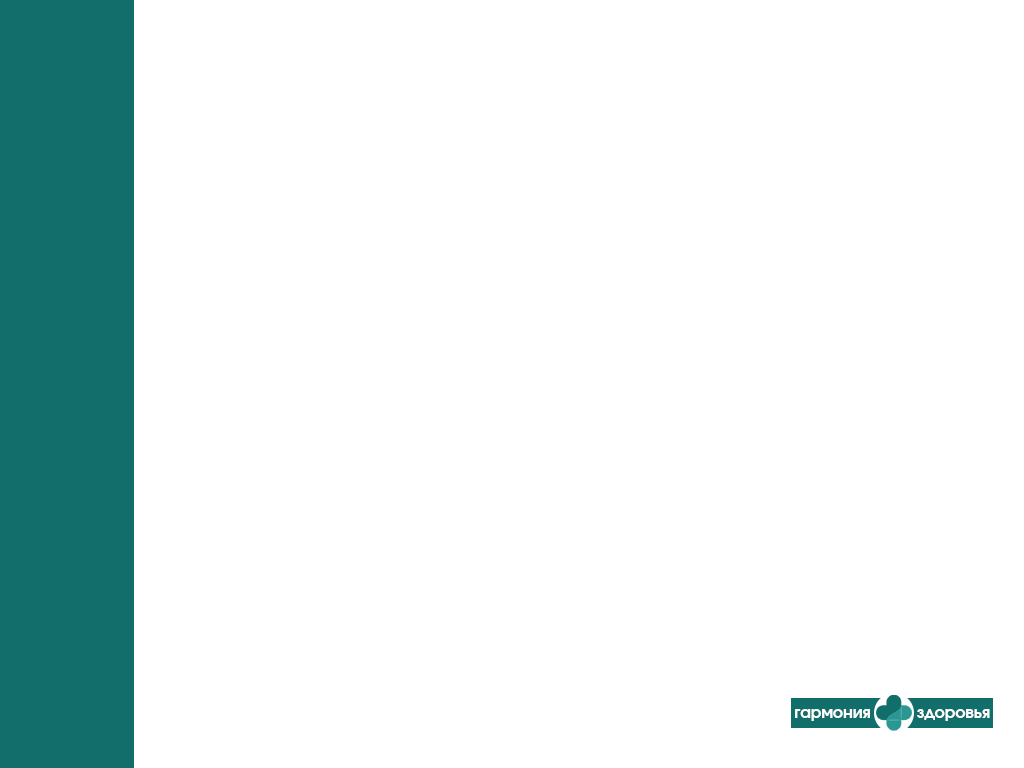 Информация об актуальных вакансиях на сегодняшний деньБухгалтер по заработной плате
Обязанности:
расчет заработной платы сотрудников: начисление и удержания;
начисление и оплата налогов по заработной плате;
взаимодействие с банками в части перевода платежей по заработной плате - ведение зарплатного проекта;
взаимодействие с налоговыми органами и внебюджетными фондами (ФСС, ПФ);
участие в процессах автоматизации;
взаимодействие со службой персонала в части трудоустройства, увольнения, перевода сотрудников.
Требования:
внимание к деталям, обучаемость, системное мышление;
опыт начисления заработной платы в нескольких юридических лицах;
опыт сдачи отчетности по заработной плате в ИФНС и фонды;
качественное знание налогового и бухгалтерского законодательства;
высшее экономическое образование (специализация бухгалтерский учёт, анализ и аудит).
Условия: 
место работы: Красноряск, ул. Регатная 1;
белая заработная плата;
обучение;
профессиональный коллектив и возможности карьерного роста.
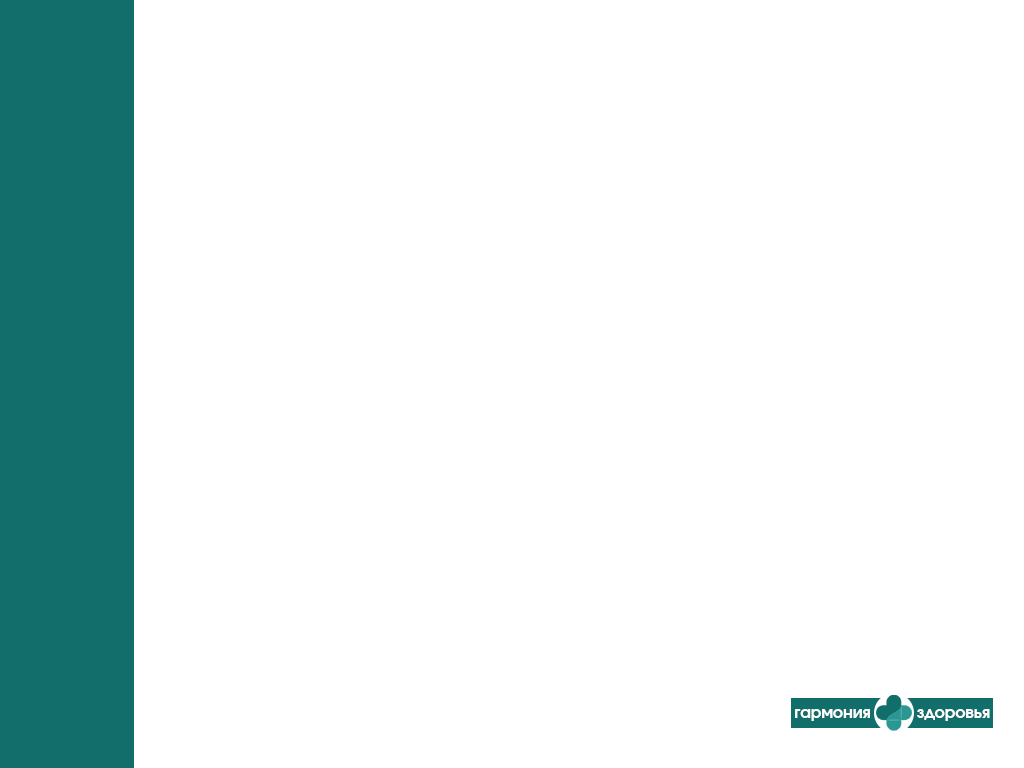 Бухгалтер на первичную документацию
Обязанности:
ведение учета коммерческих и хозяйственных расходов (счета 26, 44, 97, 10);
отражение в учете хозяйственных операций по услугам всех направлений в разрезе структурных подразделений;
контроль за правильностью предоставленных первичных документов по услугам согласно нормам Налогового законодательства и Федеральным законам РФ;
контроль дебиторской и кредиторской задолженности по поставщикам услуг;
формирование и предоставление отчета по долгам предоставления закрывающих документов по всем поставщикам.
Требования:
высшее образование ("Бухгалтерский учет" или "Экономика«);
знание бухгалтерского учета;
уверенный пользователь ПК (1С, Word, Excel, Outlook);
умение работать с большим массивом данных и информации;
владение коммуникативными навыками, внимательность, усидчивость.
Условия: 
место работы: Красноряск, ул. Регатная 1;
Белая заработная плата;
Обучение;
Профессиональный коллектив и возможности карьерного роста.
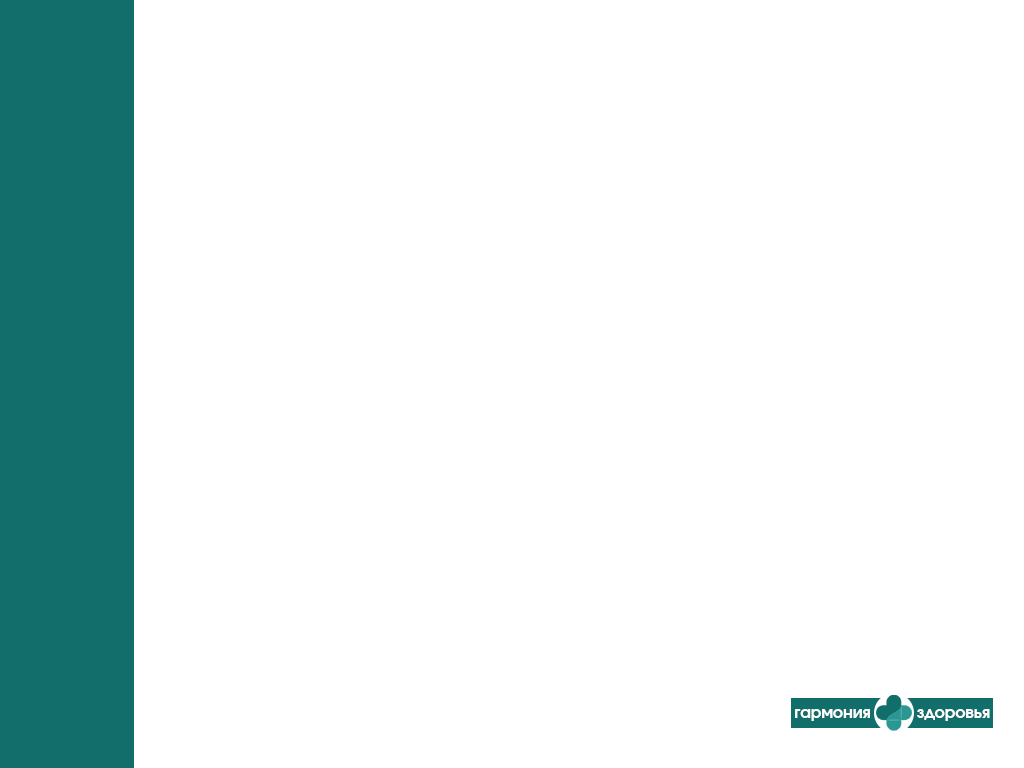 Финансовый аналитик
Обязанности: 
организация бюджетного процесса в сетях обслуживания;
организация процесса ежемесячного планирования по сбытовым показателям в сетях обслуживания;
формирование и согласование платежного календаря на базе 1с в сетях обслуживания;
Формирование БДДС на основе данных БУ в сетях обслуживания;
формирование и согласование управленческой отчетности в сетях обслуживания;
контроль соблюдения ковенант по банкам партнерам;
обучение сотрудников финансовой грамотности в сетях обслуживания;
посещение аптек по запросу руководителя.
Требования: 
Уверенный пользователь ПК (1С, Word, Excel, Outlook)
Умение работать в режиме многозадачности и выстраивать приоритеты
Ответственность, аналитические способности, желание развиваться
Коммуникабельность - умение находить общий язык с сотрудниками других подразделений
Условия: 
место работы: Красноряск, ул. Регатная 1;
Белая заработная плата;
Обучение;
Профессиональный коллектив и возможности карьерного роста.
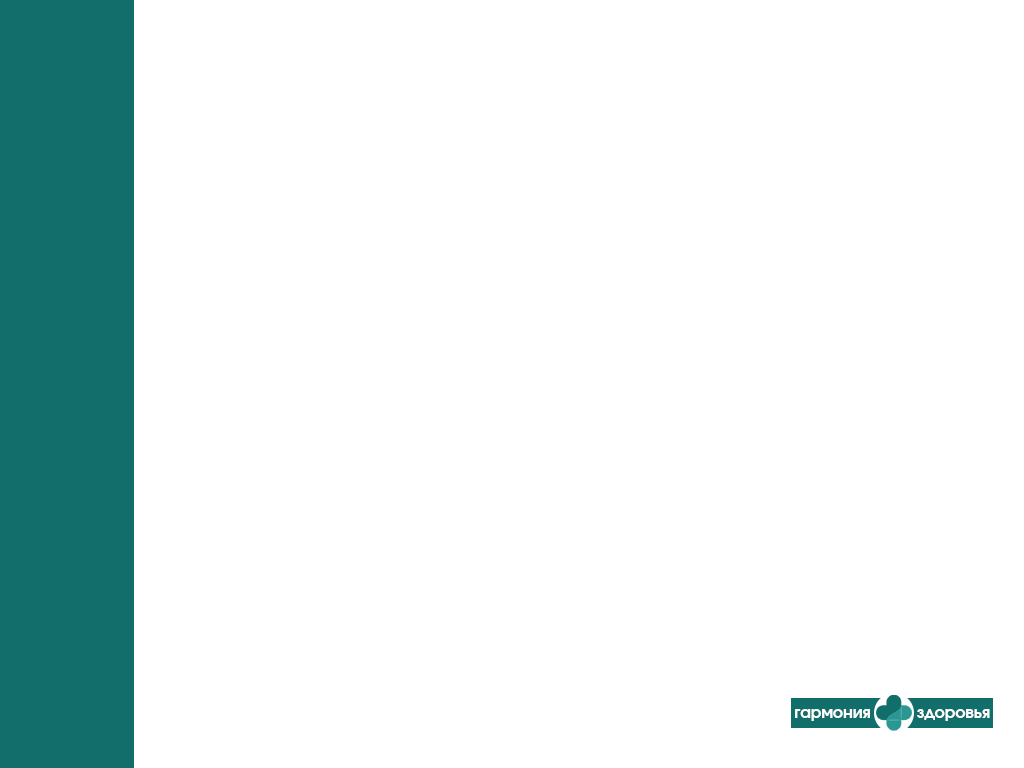 В части сотрудничества с учебными заведениями также хотели бы:
Принять участие в днях карьеры, ярмарках вакансий для студентов 
Организовывать открытые уроки с информированием о компании и возможных вакансиях
Разместить вакансии на досках объявлений в общежитиях и институтах и прочее

А также рассмотрим ваши предложения и инициативы для дальнейшего плодотворного сотрудничества
Просим дать обратную связь о возможных каналах информирования 
учащихся о нашей компании и вакансиях

Контакты для обратной связи: 
Менеджер по персоналу Загдай Анастасия Андреевна 
8(904)892-16-96 
zagdai.aa@garzdrav.ru